KLASİK BALE I-VIII
AÇIK DERS MATERYALLERİ
TEMEL AYAK POZİSYONLARI
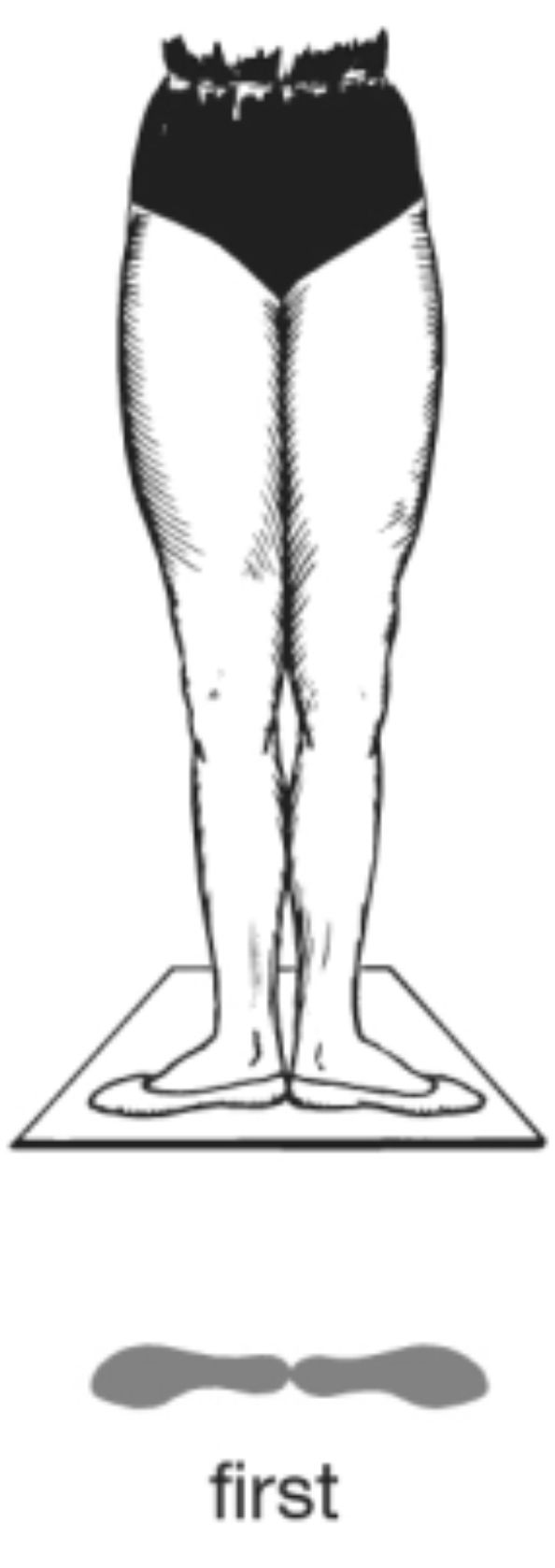 1. POZİSYON

Topuklar birbirine değer
Ayak parmak uçları ve dizler
tamamen dışa dönüktür
Ayağın içi karşıya bakar
TEMEL AYAK POZİSYONLARI
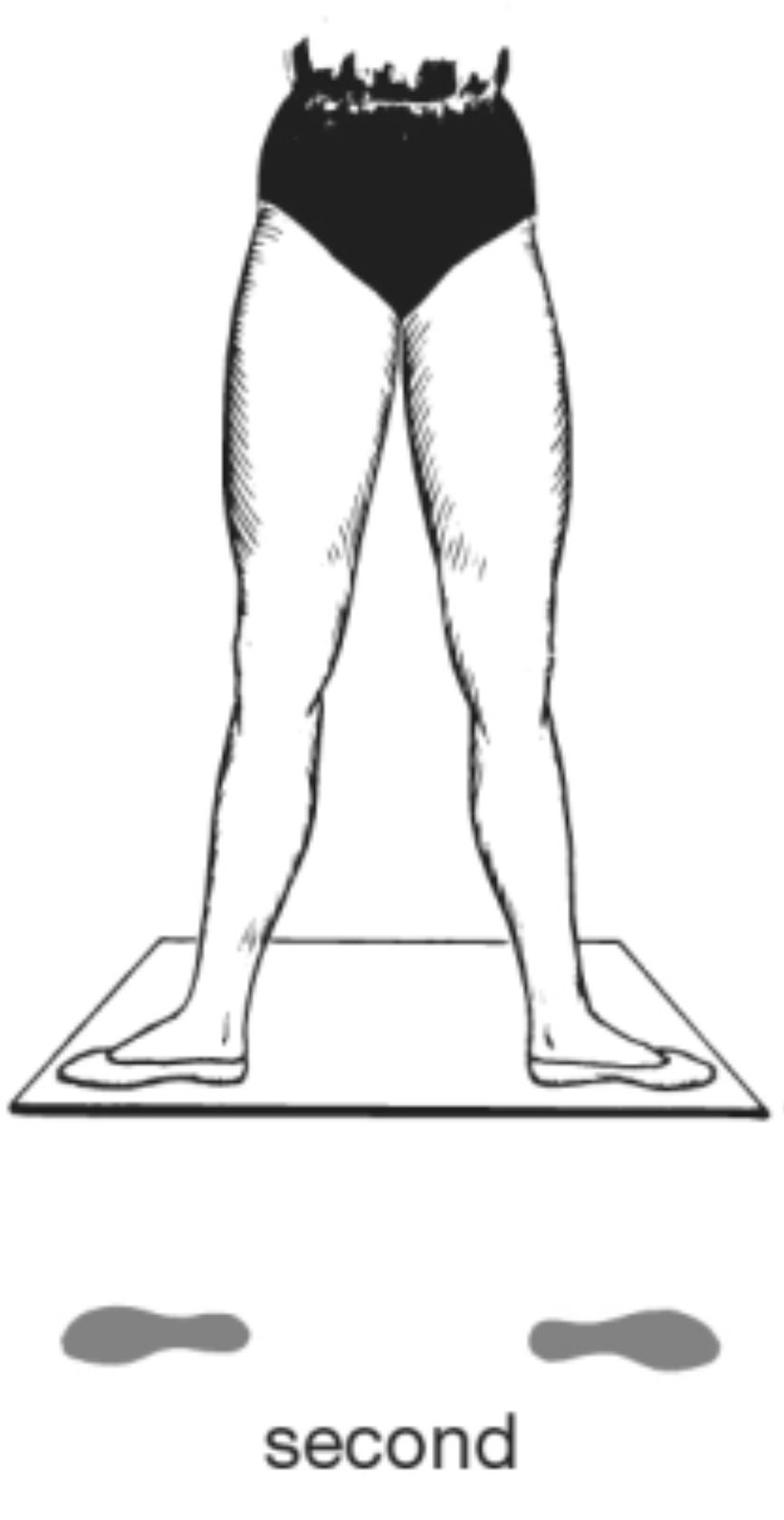 2.POZİSYON

1. Pozisyondaki ilkeler aynen
geçerlidir.
Ayaklar birbirinden bir ayak 
boyu kadar açıktır.
TEMEL AYAK POZİSYONLARI
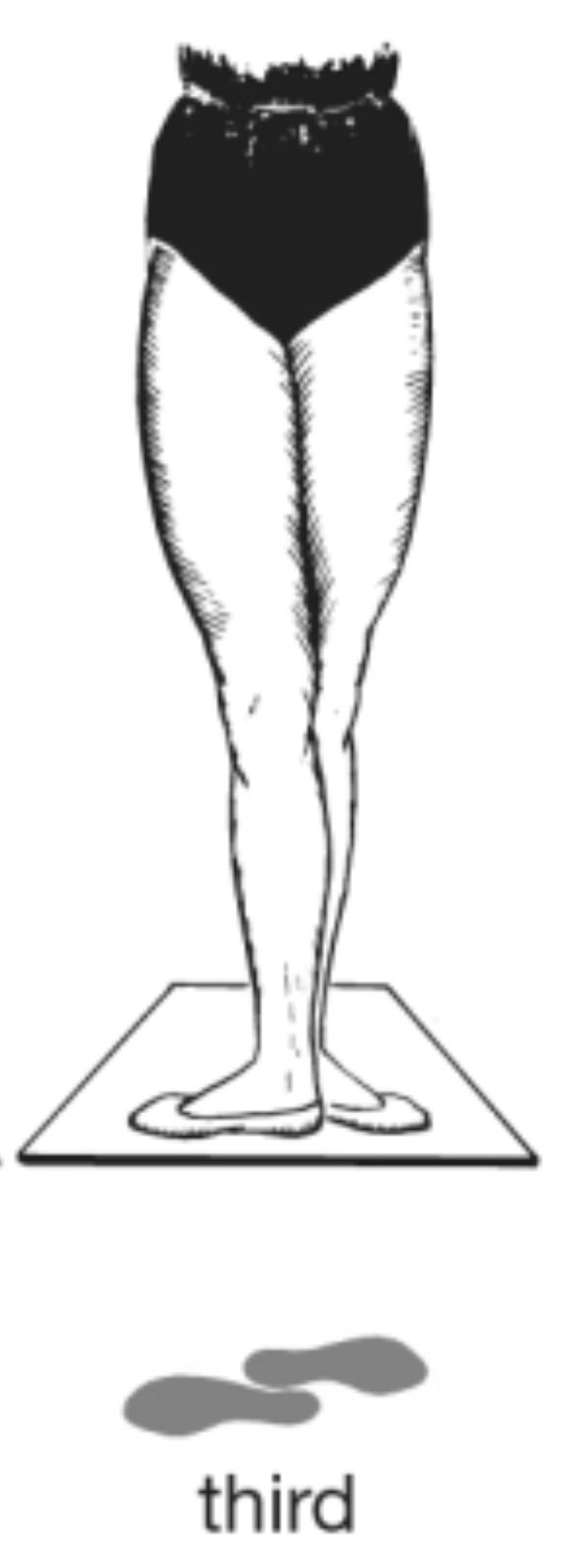 3.POZİSYON

Bir ayak diğerinin önünde
olup topuklar aynı çizgide
bulunur
TEMEL AYAK POZİSYONLARI
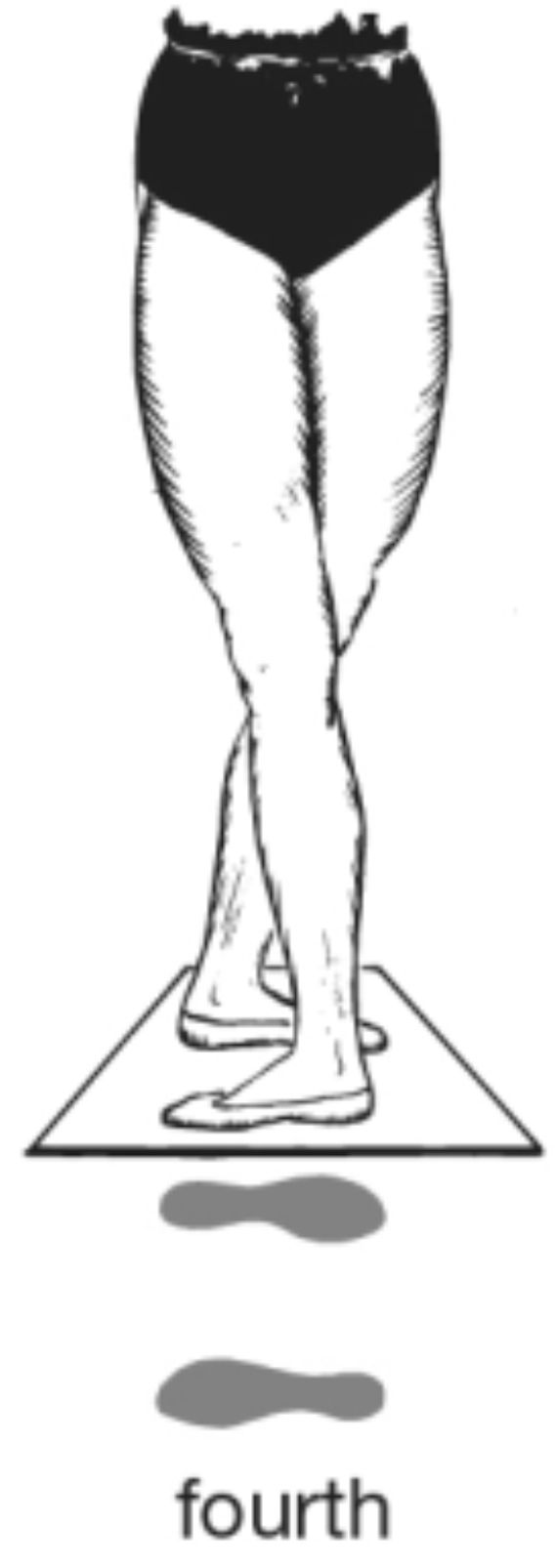 4.POZİSYON

Ayakların hizalanması 3.
pozisyon ile aynıdır.
Tek fark, ayaklar arasında
bir ayak boyu açıklık
bulunur.
TEMEL AYAK POZİSYONLARI
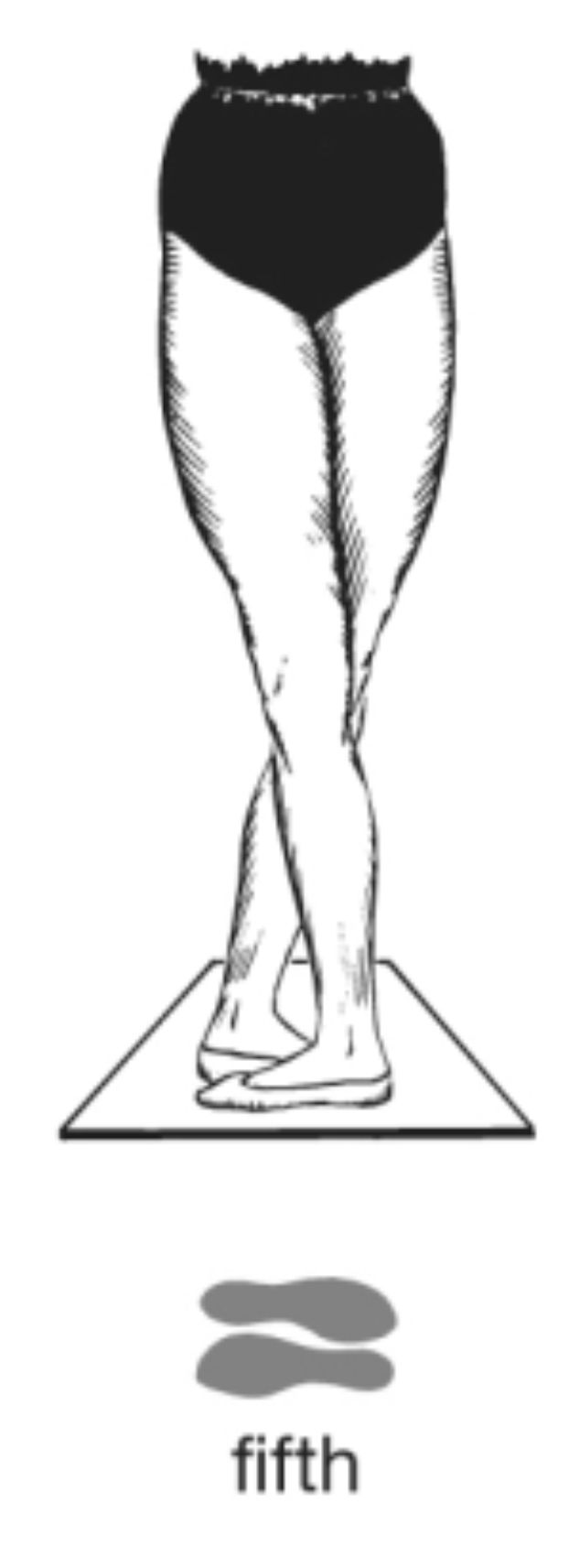 5.POZİSYON

Ayaklar birbirine değer.
Bir ayağın parmakucu
diğer ayağın topuğu
hizasındadır.





Ek Bilgi için: http://www.abt.org/education/dictionary/index.html
TEMEL KOL POZİSYONLARI
HAZIRLIK 
POZİSYONU
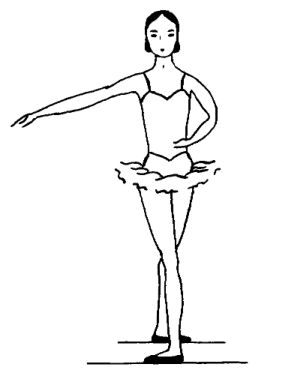 TEMEL KOL POZİSYONLARI
1.POZİSYON
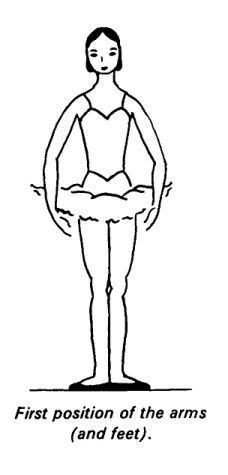 TEMEL KOL POZİSYONLARI
2.POZİSYON
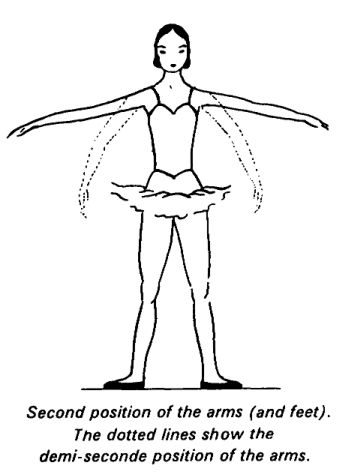 TEMEL KOL POZİSYONLARI
3.POZİSYON
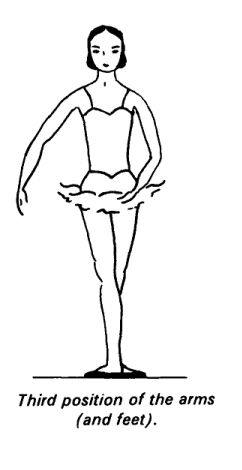 TEMEL KOL POZİSYONLARI
4.POZİSYON
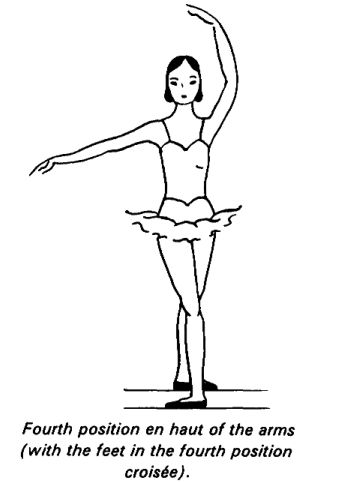 TEMEL KOL POZİSYONLARI
5.POZİSYON
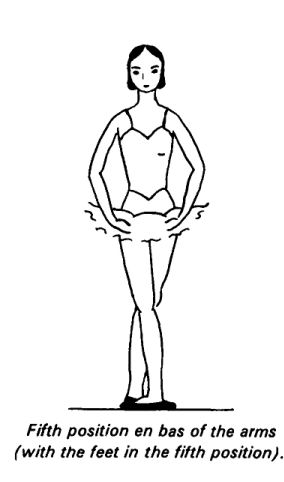 Ek Bilgi için: https://www.youtube.com/watch?v=S5HwZJQ8NuA
BARRE EGZERSİZLERİ
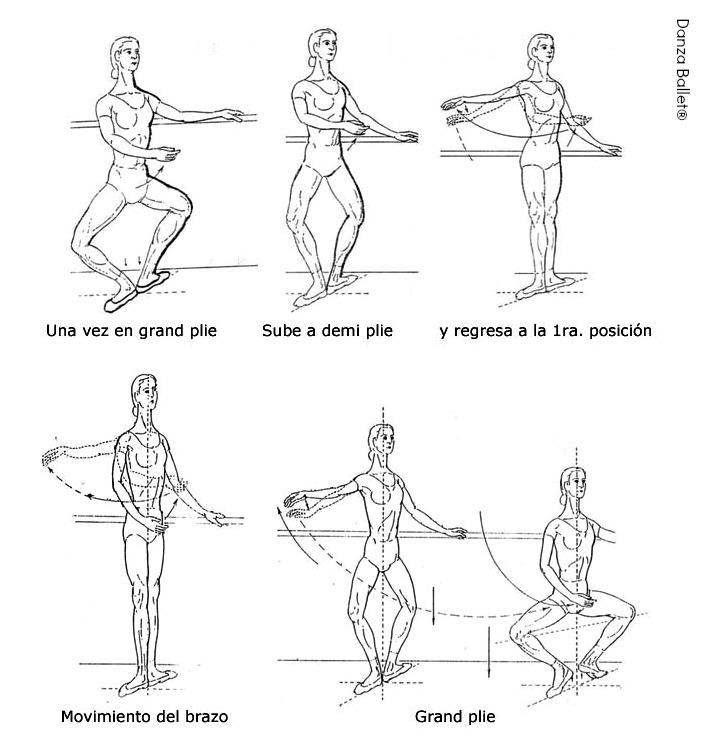 1.DEMI-PLIE

1.Hazırlık pozisyonu ile
başlanır.2.Resimde görüldüğü gibi
dizler kırılır.
3.Tekrar başlangıç
pozisyonuna dönülür.
-Dizlerin rotasyonu daima dışarı doğrudur.
-Topuklar yerden kalmaz.
-1,2,4,5 pozisyonlarda yapılır.

Ek Bilgi için: https://www.youtube.com/watch?v=BUEvsWFjfvQ
BARRE EGZERSİZLERİ
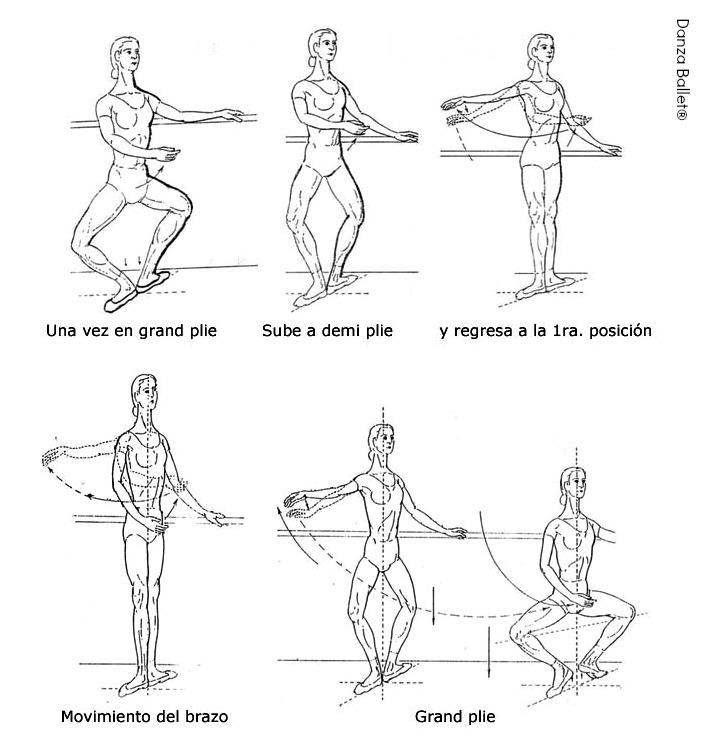 2.GRAND-PLIE

1.Demi-plie den devam
olarak yapılır.
2. Topuklar yerden kalkar.
3. Başlangıç pozisyonuna
dönülür.

-Demi-plie den farklı olarak dizlerin kırılması hareketi devam ettiğinden topuklar yerden kalkar.
-Grand-plie den başlangıç pozisyonuna dönülürken önce topuklar yere basılmaya çalışılır.
-1,2,4,5 pozisyonlarda yapılır.

Ek Bilgi için: https://www.youtube.com/watch?v=z3AM77F7n5g
BARRE EGZERSİZLERİ
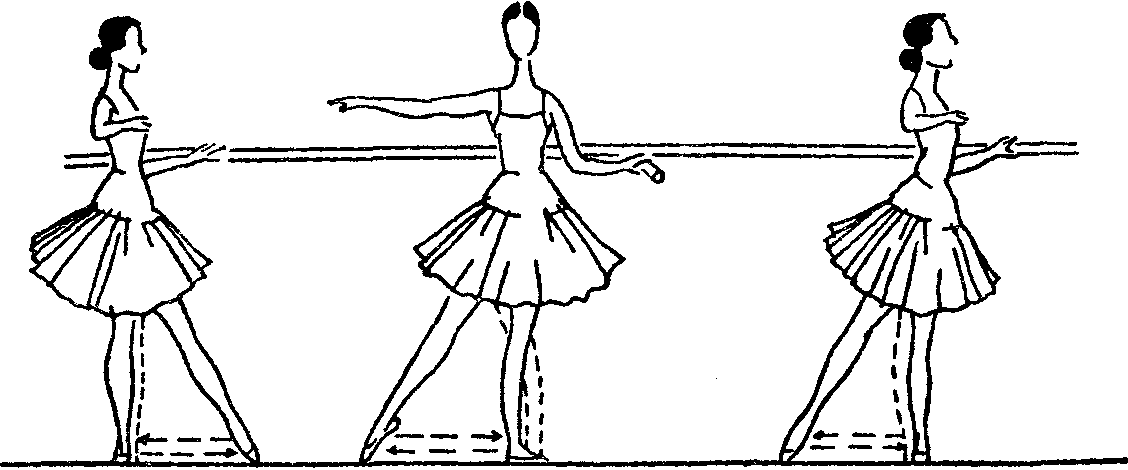 3.BATTEMENT TENDU

1. ve 5. Pozisyondan; öne, 
yana ve arkaya olarak 
yapılır.
Ayak yerden sürterek 
topuk yukarı olacak şekilde açılır.
Ayak açıldığı zaman parmak ucu yerden kalkmaz.

Ek bilgi için https://www.youtube.com/watch?v=WG5ZWOTPdY0
BARRE EGZERSİZLERİ
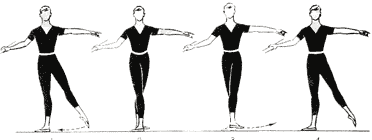 4.BATTEMENT TENDU JETE

1. ve 5. Pozisyondan; öne, 
yana ve arkaya olarak 
yapılır.
Ayak yerden sürterek 
topuk yukarı olacak şekilde açılır.
Tenduden farklı olarak parmak ucu yerden 25°ye kadar kalkar.

Ek bilgi için https://www.youtube.com/watch?v=BWCRMCOh73Q
BARRE EGZERSİZLERİ
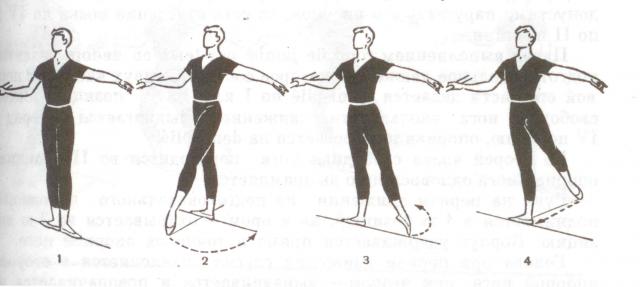 5.ROND DE JAMBE PAR TERE

1. Pozisyondan hazırlıkla yapılır.
Ayak parmak ucu yerden kalkmadan ve turn-out bozulmadan önden arkaya doğru yarım daire çizilir.
Daire önden arkaya doğru is en-dehor, arkadan öne ise en-dedan olur.

Ek Bilgi için https://www.youtube.com/watch?v=sYrxV_yEfk0
BARRE EGZERSİZLERİ
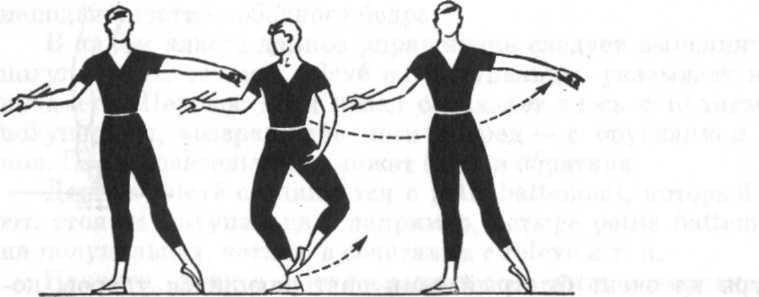 6.BATTEMENT FONDU

5. Pozisyondan başlanır, destek bacak plie yaparken çalışan ayak koordineli olarak coup de pied yapar. Dizler gerilirken çalışan bacak 45° veya 90° olarak öne,yana ve arkaya açılır. 

Ek bilgi için https://www.youtube.com/watch?v=Hk9bfOoAtE0
BARRE EGZERSİZLERİ
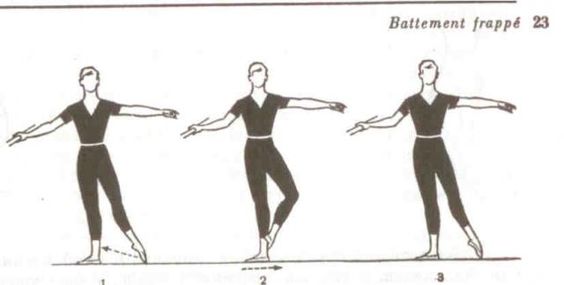 7.BATTEMENT FRAPPE

5. Pozisyondan hazırlıkla ayak 25° yana açılır. Ayak coup de pied’ye kapanır ve hareket öne, yana, arkaya en croix olarak hızlı bir biçimde icra edilir.

Ek bilgi için https://www.youtube.com/watch?v=6u-XwgxtKNE
BARRE EGZERSİZLERİ
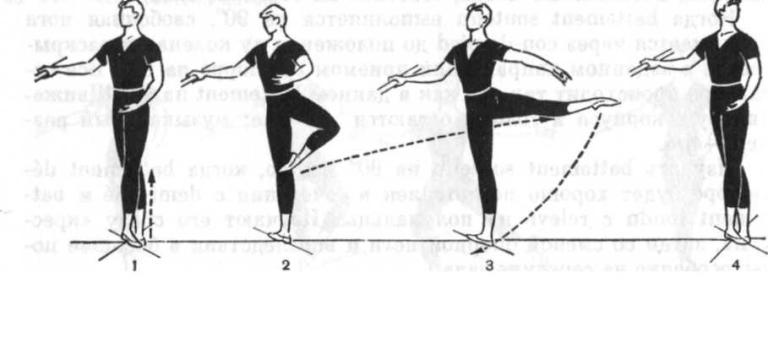 8. ADAGIO - DEVELOPPE
5. Pozisyondan ayak retire passeye çekilir. Bacak öne, yana veya arkaya 90°ye açılır. Hareket en croix olarak icra edilir.

Ek bilgi için https://www.youtube.com/watch?v=KakdTohfad0
BARRE EGZERSİZLERİ
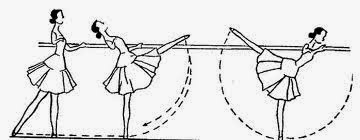 9. GRAND BATTEMENT JETE
5. Pozisyondan ayak tendu jeteden geçerek hızlı bir biçimde 90°ye açılır ve yavaş olarak kapatılır. Öne, yana veya arkaya. en croix olarak icra edilir.
Ek bilgi için: https://www.youtube.com/watch?v=R4-qoWSFKTQ
CENTER EGZERSİZLERİ
1. TEMPS LIE
Ortada 5. Pozisyon sağ ayak önde croise olarak başlanır, sağ ayak plieden öne açılır 4. Pozisyondan geçilerek transfer yapılır ve sol ayak arkada tendu pozisyonundayken kollar 4.Pozisyona açılır. Hareket öne,yana ve arkaya yerde, 45° ve 90° olarak yapılır.
Ek bilgi için: https://www.youtube.com/watch?v=R4-qoWSFKTQ
CENTER EGZERSİZLERİ
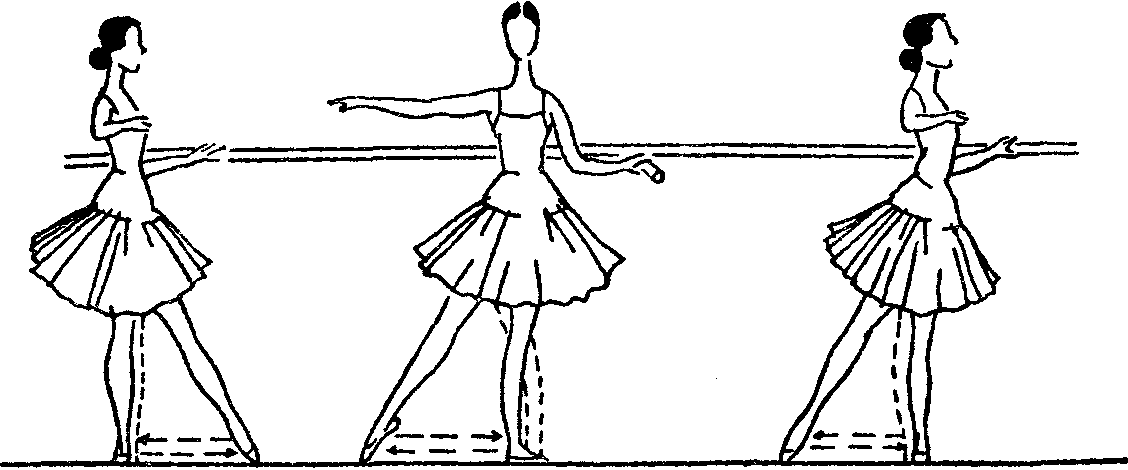 2. BATTEMENT TENDU
Ortada ayak 1. veya 5. Pozisyonda olarak Barre’da yapılan egzersizle aynı şekilde icra edilir. Kol pozisyonları seviyeye göre port de bras’larla desteklenir.
Ek bilgi için: https://www.youtube.com/watch?v=jneaSq6bM5o
CENTER EGZERSİZLERİ
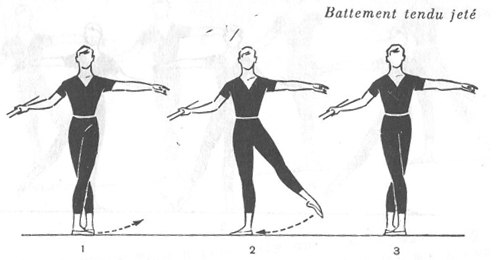 3. BATTEMENT TENDU JETE
Ortada ayak 1. veya 5. Pozisyonda olarak Barre’da yapılan egzersizle aynı şekilde icra edilir. Kol pozisyonları seviyeye göre port de bras’larla desteklenir.
Ek bilgi için: https://www.youtube.com/watch?v=6CvQs9BUp4o
CENTER EGZERSİZLERİ
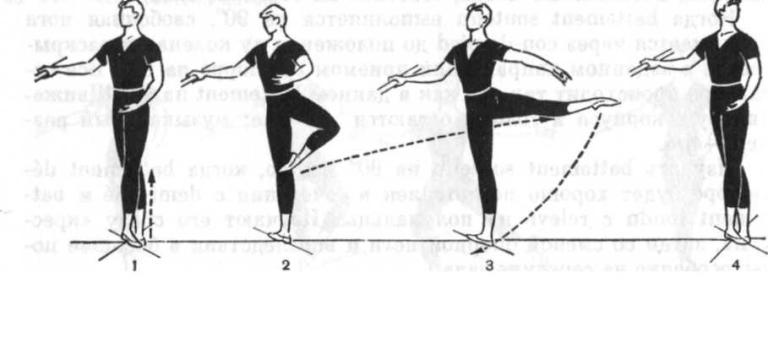 4. ADAGIO
Ortada ayak 1. veya 5. Pozisyonda olarak developpe, temps lie, releveland hareketleriyle icra edilir. Kol pozisyonları seviyeye göre port de bras’larla desteklenir.

Ek bilgi için: https://www.youtube.com/watch?v=_sxKZOG-Gl4
CENTER EGZERSİZLERİ
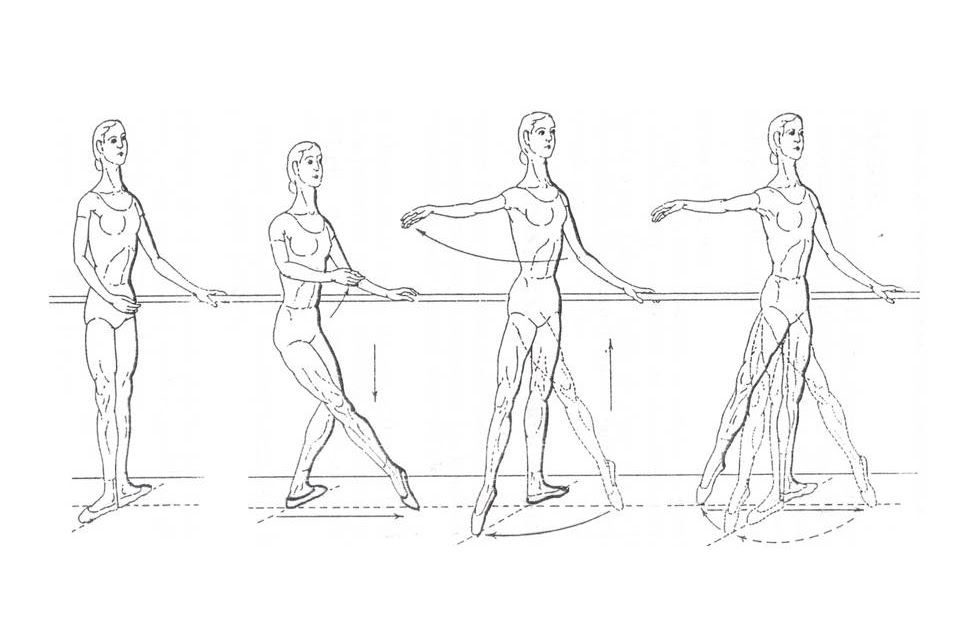 5. ROND DE JAMBE PAR TERE
Ortada ayak 1. veya 5. Pozisyonda olarak Barre’da yapılan egzersizle aynı şekilde icra edilir. Çeşitli seviylerde croise veya efface olarak veya en tournant olarakyapılır. Kol pozisyonları seviyeye göre port de bras’larla desteklenir.
Ek bilgi için: https://www.youtube.com/watch?v=tozCuitPUB4
CENTER EGZERSİZLERİ
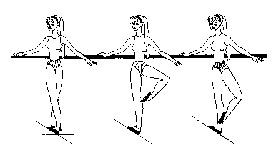 6. RETIRE PASSE ve BALANCE
Ortada ayak 1. veya 5. Pozisyonda dengeyi kuvvetlendirmek için yapılır. Pirouette kombinasyonlarına hazırlık olarak icra edilir.
CENTER EGZERSİZLERİ
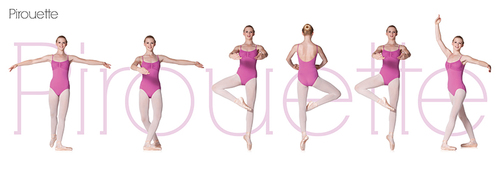 7. PIROUVETTE
Ayak 5. Pozisyondan tombe pas de bourre yada direkt tenduden yapılan hazırlıkla en dehor yada en dedan olarak 1. veya 4. pozisyondan icra edilir. Bir ayak passe’de diz üstünde olarak içeri veya dışarı olarak dönüş gerçekleştirilir.
Ek bilgi için: https://www.youtube.com/watch?v=eEBrFHzShe4
CENTER EGZERSİZLERİ
8. GRANDE PIROUVETTE
Pirouvette hareketiyle aynı olarak erkeklerde çalışan bacak a la seconde 90°de, kollar 2.pozisyonda olarak ölçü içerisinde 8 veya 16 tane olarak icra edilir. Kızlar da pirouvette fouette olarak 8,16,32 tane olarak icra edilir.









https://www.youtube.com/watch?v=5mbEAO7IShg
CENTER EGZERSİZLERİ
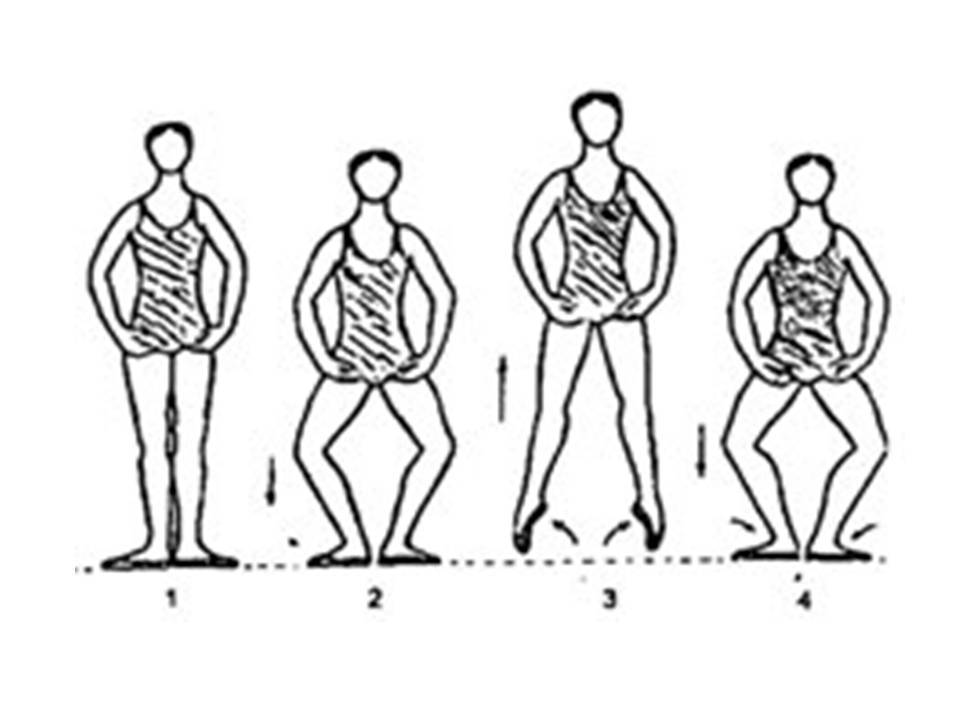 9. SAUTE
Ortada ayaklar 1. veya 5. pozsiyondan başlayarak plie ile birlikte zıplayarak 1.,2.,4. ve 5. pozisyonlarda icra edilir.
Ek bilgi için: https://www.youtube.com/watch?v=9kWmpPXl5Tk
CENTER EGZERSİZLERİ
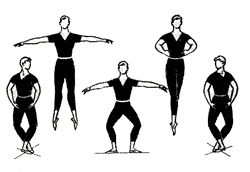 10. ECHAPPE SAUTE
Ortada ayaklar 1. veya 5.pozisyondan başlayarak havada pozisyon gösterildikten sonra diğer pozisyona inerek icra edilir. Hareket 1.,2.,4. ve 5. pozisyonlarda yapılır.
Ek bilgi için: https://www.youtube.com/watch?v=GTEKJOi6wNA
CENTER EGZERSİZLERİ
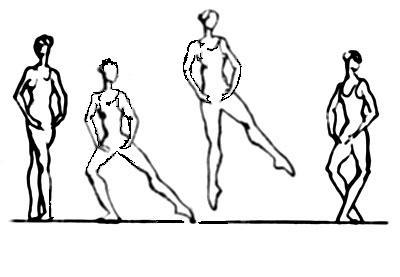 11. ASSEMBLE
Ortada sağ yada sol ayak arkada 5. pozisyondan başlar. Çalışan ayak battement tendu jeteden geçerek zıplanır ve havada 5. pozisyonda kapanıp pozisyon bitirilerek inilir.
Ek bilgi için: https://www.youtube.com/watch?v=NaENwhdBlEM
CENTER EGZERSİZLERİ
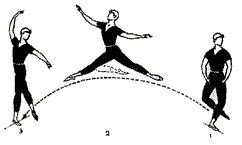 12. PAS JETE
Ortada sağ yada sol ayak arkada 5. pozisyondan başlar. Çalışan ayak battement tendu jeteden geçerek zıplanır ve havada 5. pozisyonda birleşip diğer ayak arkada coup de pied’de bitirilerek inilir.
Ek bilgi için: https://www.youtube.com/watch?v=tHeJIl4lcvU
CENTER EGZERSİZLERİ
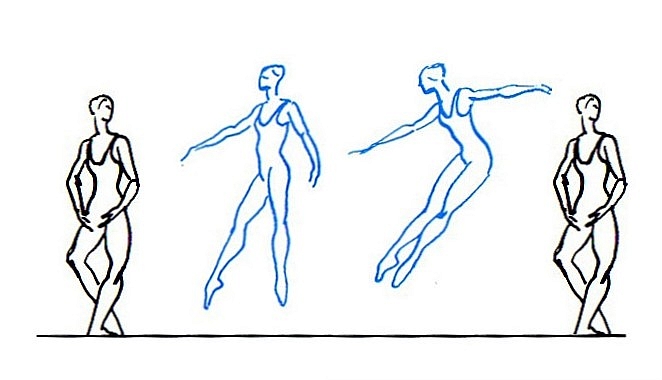 13. BRISES
Ortada sağ yada sol ayak arkada olarak başlanır. Arkadaki ayak plieden destek bacağın yanından öne doğru 25°’ye açılır ve zıplanır. Havada bacaklar birleşir ve tekrar zıplanan bacak arkaya kapatılarak hareket icra edilir. Endehor ve en dedan olarak yapılır.
Ek bilgi için: https://www.youtube.com/watch?v=dHKtrn2qVjs
CENTER EGZERSİZLERİ
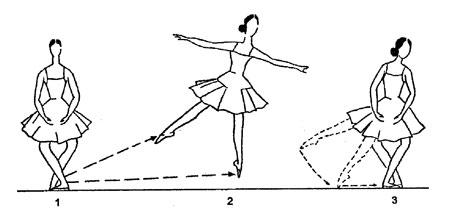 14. SISONNE FERME
Ortada ayaklar 5. Pozisyonda başlanır. İki bacak koordineli olarak zıplar. Öne, yana ve arkaya olarak yapılır. Gidilecek yöne açılan bacak küçük açılırken diğer bacak daha yukarı açılır ve yukarı açılan bacak diğerinin hemen ardından yavaş olarak kapatılır. Kollar seviyeye gör port de bras’larla desteklenir. 
Ek bilgi için: https://www.youtube.com/watch?v=GV1hbS6pC2s
CENTER EGZERSİZLERİ
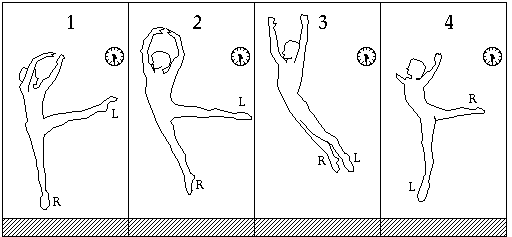 15. JETE ENTRELACE
Ortada sağ yada sol ayak arabesque hazırlıktan geriye doğru yapılan chasse egzersizinin ardından bacağın 90 fırlatılarak havada bacağın değiştirilmesi ve tekrar arabesque pozuna inilmesi ile icra edilir.
Ek bilgi için: https://www.youtube.com/watch?v=rXVFbTFdXyo